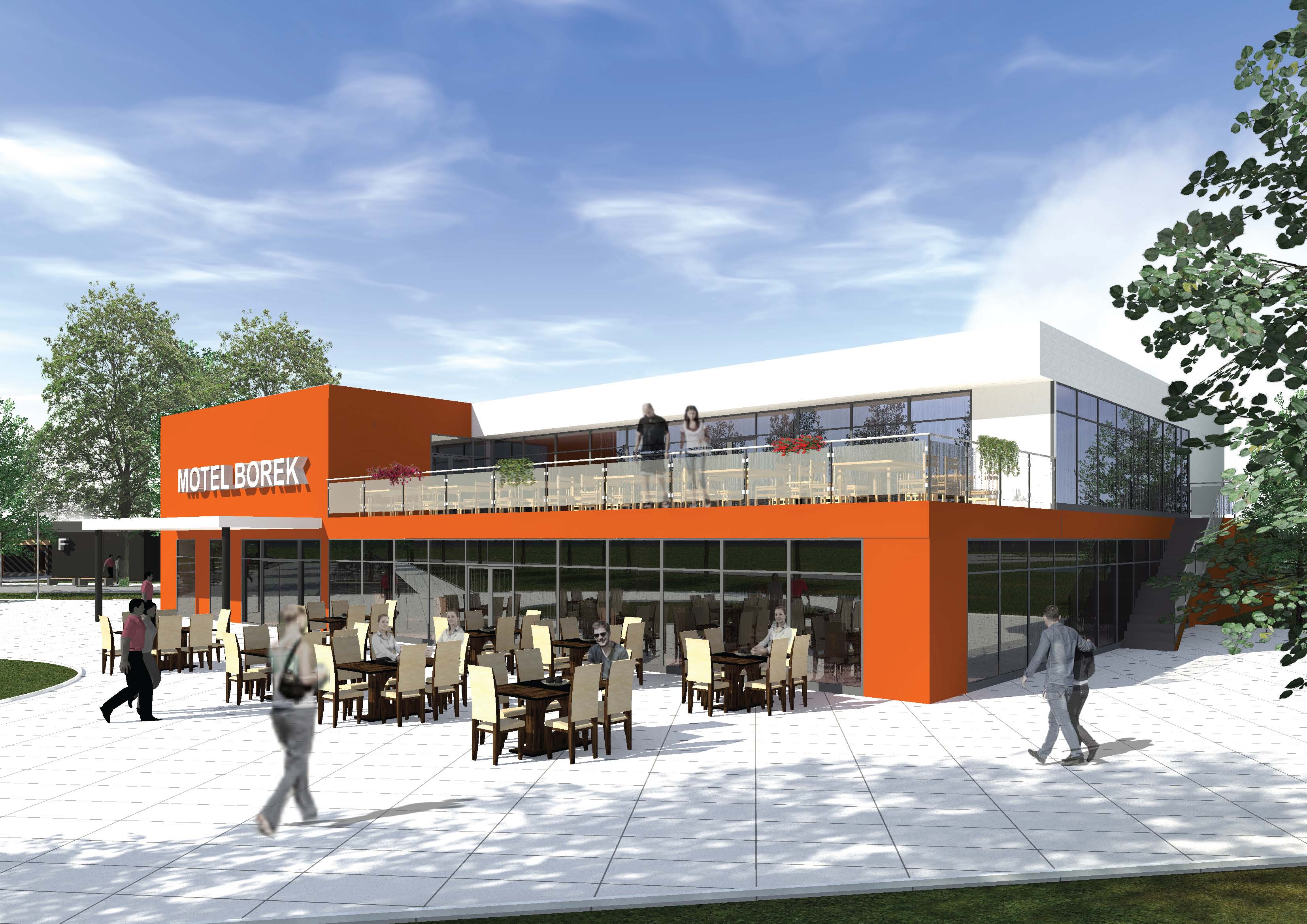 VYSOKÁ ŠKOLA TECHNICKO EKONOMICKÁ V ČESKÝCH BUDĚJOVICÍCH
Bakalářská práceMOTEL S RESTAURACÍ
Vypracoval: 		Denis Daněk

Vedoucí bakalářsképráce: 		Ing. Michal Kraus, Ph.D.
	 Oponent bakalářské	Ing. et Ing. Václav Chlumákpráce: 	

Datum: 	12. 6. 2024

Obor:	Pozemní stavitelství
Cíl práce
Cílem bakalářské práce je výběr optimální varianty řešení zpevněné plochy před motelem s restaurací a vyhodnocení z hledisek funkčních, estetických, rychlosti provedení práce, cenové dostupnosti, závadovosti, trvanlivosti a nároků na údržbu.
ROZBOR ŠIRŠÍCH VZTAHŮ
1NP
2NP
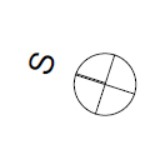 1. Multikriteriální hodnocení jednotlivých skladeb a povrchů
2. Posouzení vhodnosti použití jednotlivých druhů zpevněných ploch.
Shrnutí a závěr
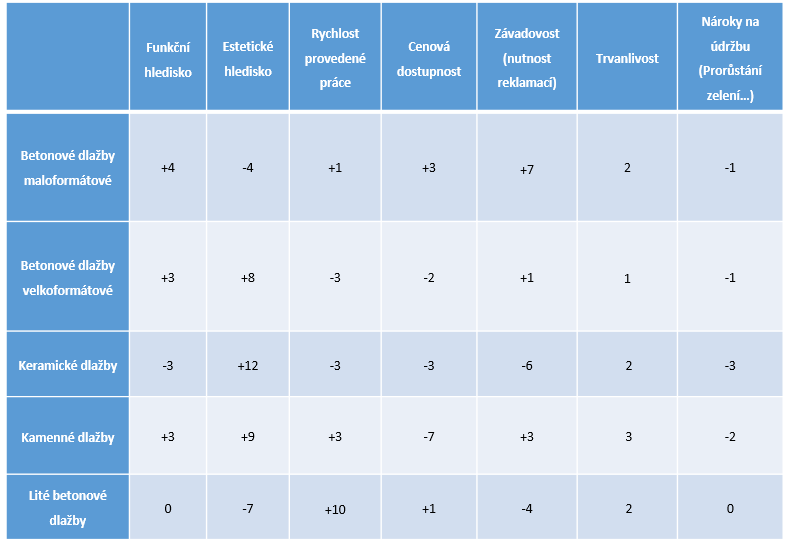 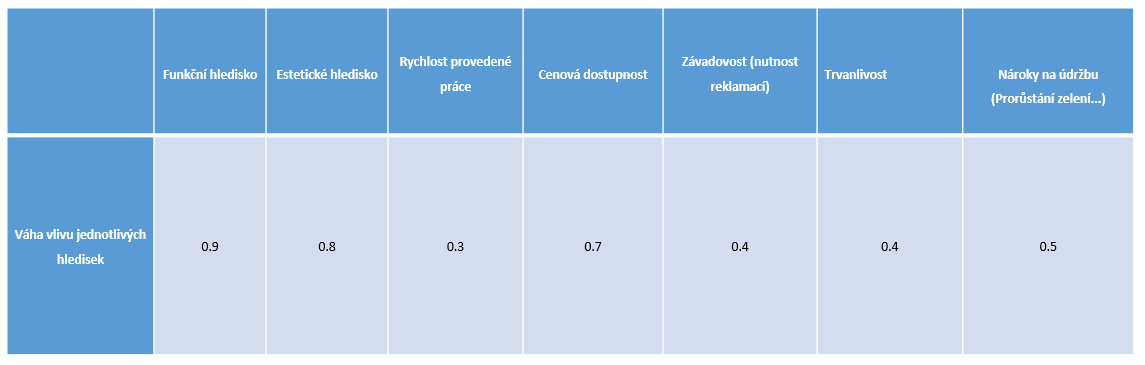 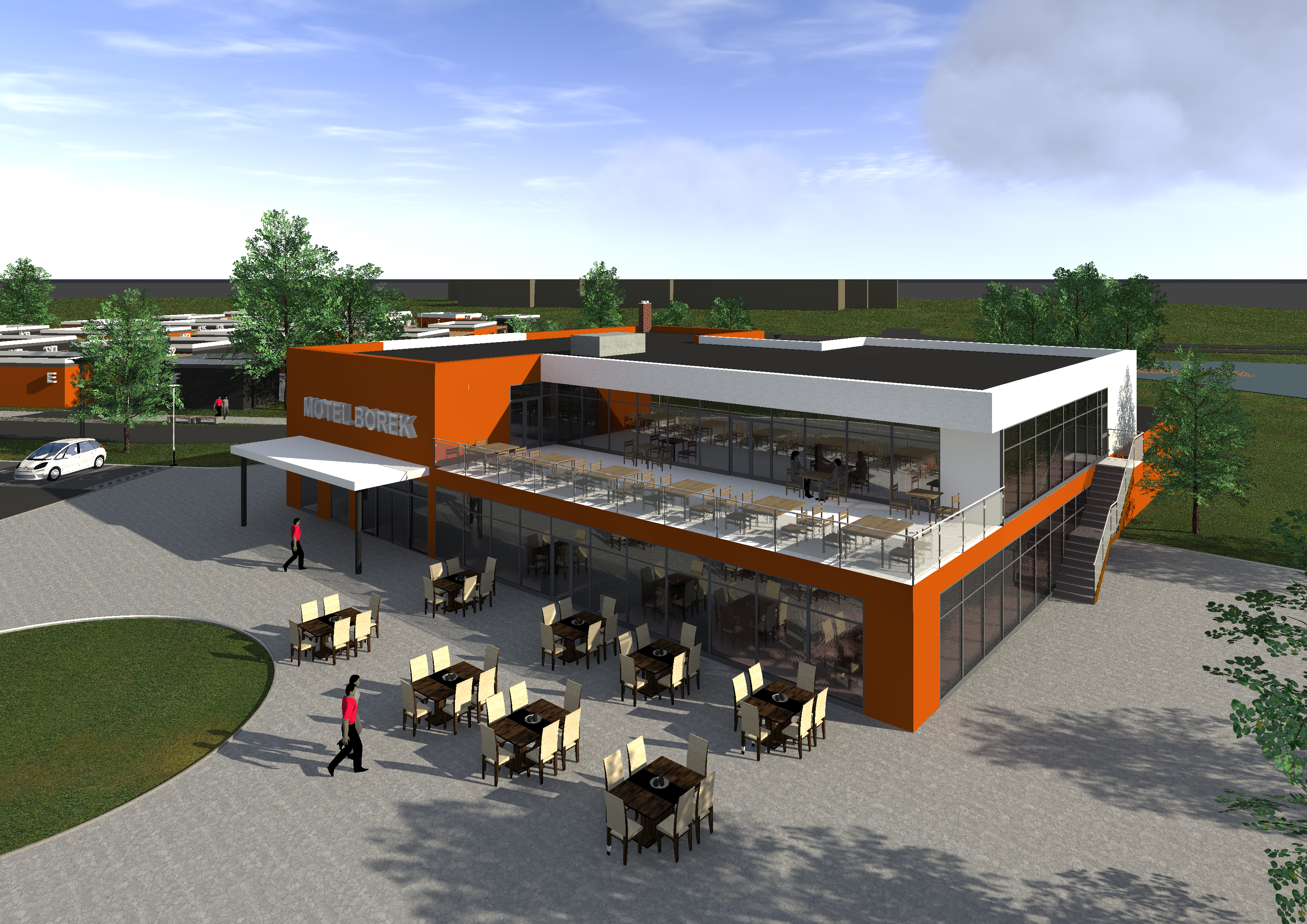 Děkuji za pozornost
Otázky vedoucího práce
Kdo jsou respondenti dotazníkového šetření? Je možné 13 dotazníků považovat za dostatečný výběrový vzorek pro vyvození relevantních závěrů?
	- Specializovaní odborníci v oboru pozemní stavitelství

2) Bylo by možné využít pro předprostor motelu i litý nepropustný pryžový povrch? Jaké jsou výhody a nevýhody této zpevněné plochy v kontextu řešeného objektu?Pryžový povrch není vhodný pro použití na předprostor motelu	- Výhoda: Měkký povrch – použití u hřišť
	- Nevýhoda: Estetika pro použití před komerční občanskou vybavenost, vsakovací schopnost

3) Jaké autor odhaduje celkové investiční náklady na řešení zpevněných ploch pro vybranou variantu?
Otázky vedoucího práce
Celková posuzovaná plocha: 	1 145 m2
Náklady na úpravu plochy: 	   890,- Kč/m2
Náklady na dlažbu: 		2 700,- Kč/m2
Náklady na pokládku:		   500,- Kč/m2
Celkové náklady na m2: 		4 090,- Kč/m2



CELKEM: cca 4,5 mil. Kč (4 683 050,- Kč)
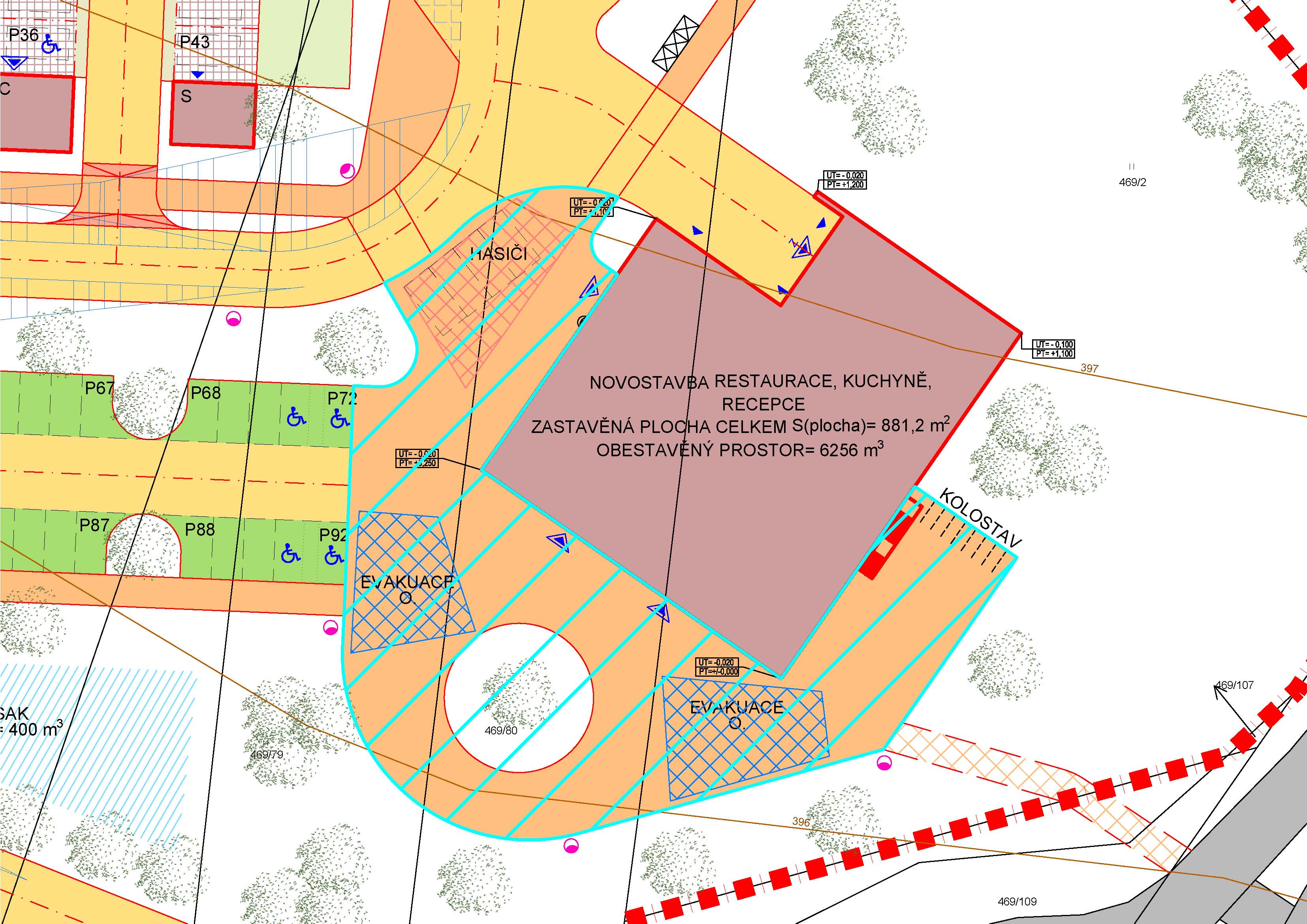 Otázky vedoucího práce
4) Jak autor vysvětlí splnění požadavků na šíření vlhkosti, jestliže je na konci modelového roku zóna stále vlhká (roční bilance vodní páry je pasivní).

	- Odvodnění za pomocí štěrkové vrstvy a pomocí drenáže
Otázky oponenta práce
1) Jaká jsou výhody ukládání do betonu a do volně drceného kameniva?
	- Beton: Větší únosnost na zatížení, menší prorůstání vegetací, menší prosedavost
	- Kamenivo: Cenová dostupnost, dilatace, snadná oprava předlážděním, 


2) V jaké části dotazníku mohli respondenti určovat priority kritérií výběru?
	- Na základě ústního jednání se specialisty